15-446 Distributed SystemsSpring 2009
L-15 Fault Tolerance
1
Fault Tolerance
Terminology & Background

Byzantine Fault Tolerance

Issues in client/server

Reliable group communication
2
Fault Tolerance
Being fault tolerant is strongly related to what are called dependable systems. Dependability implies the following:
Availability: probability the system operates correctly at any given moment
Reliability: ability to run correctly for a long interval of time
Safety: failure to operate correctly does not lead to catastrophic failures
Maintainability: ability to “easily” repair a failed system
3
Failure Models
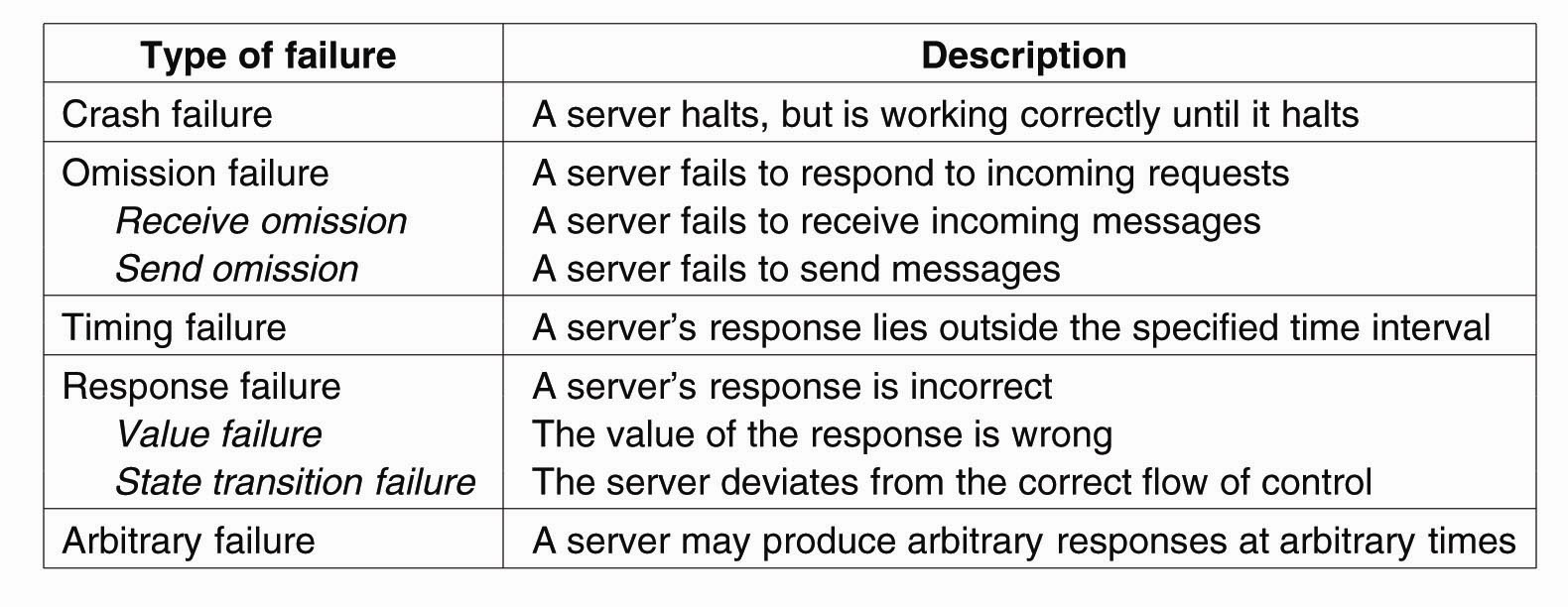 A system is said to fail if it cannot meet its promises.  An error on the part of a system’s state may lead to a failure.  The cause of an error is called a fault.
4
Failure Masking by Redundancy
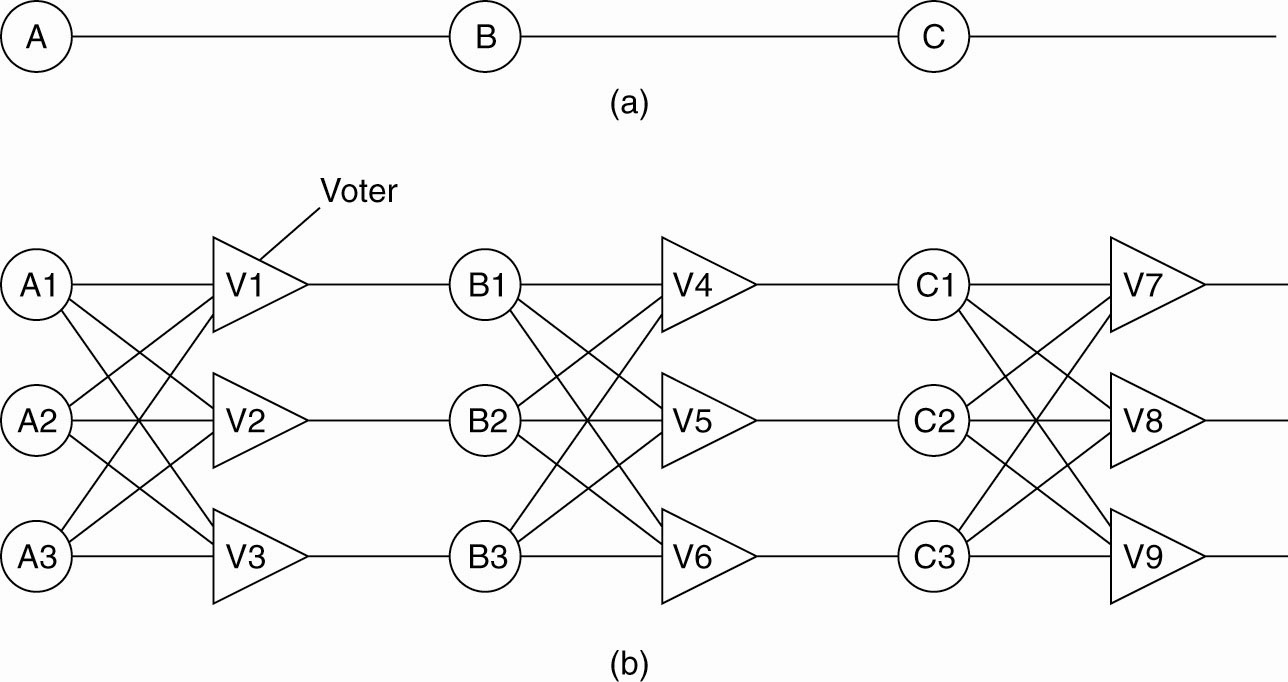 Triple modular redundancy. For each voter, if two or three of the inputs are the same, the output is equal to the input.  If all three inputs are different, the output is undefined.
5
Process Resilience - 1
The key approach to tolerating a faulty process is to use process groups:
This group can be thought of as an abstraction for a single “process”.  Messages to the “process” are sent to the entire group.
Group membership can be dynamic
Need mechanisms for creating and destroying groups
Need mechanisms for adding and removing processes from groups
Many choices for the structure of the group
6
Flat Groups versus Hierarchical Groups
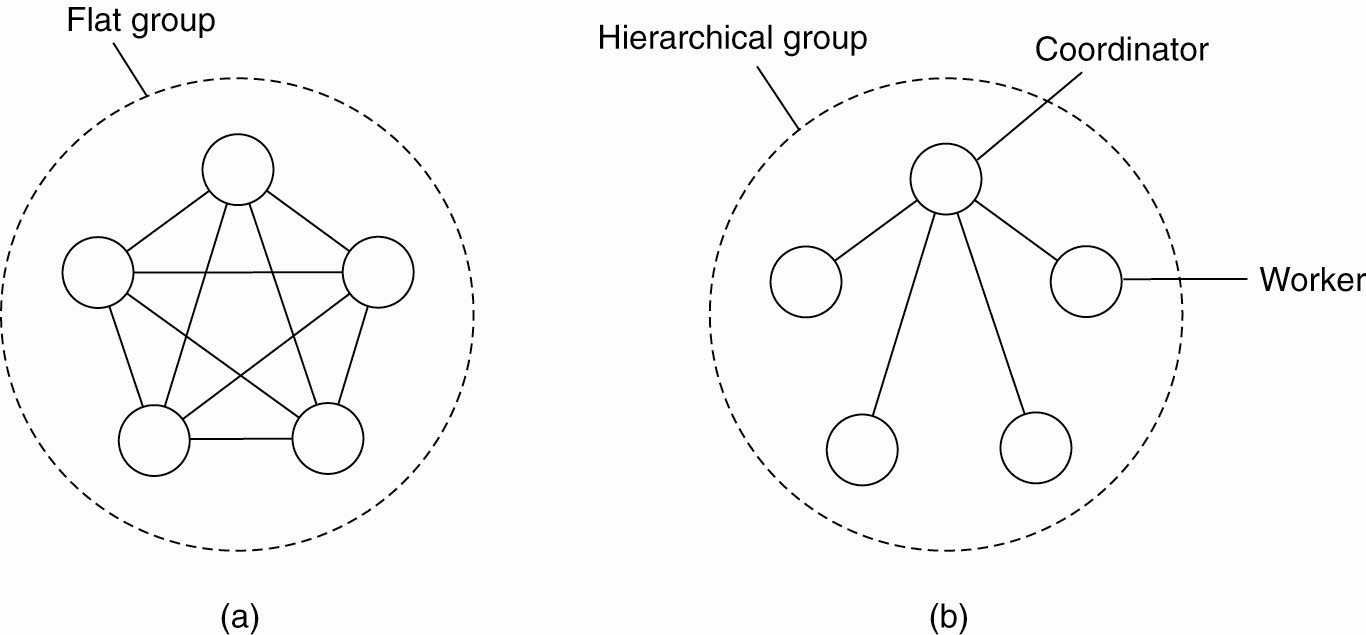 (a) Communication in a flat group. 
(b) Communication in a simple hierarchical group.
7
Process Resilience - 2
Reaching agreement:
computation results
Electing a leader
synchronization
committing to a transaction
…
How much replication is necessary?
A system is k fault tolerant if it can survive faults in k components and still meet its specifications.
8
Agreement in Faulty Systems - 1
Many things can go wrong…
Communication 
Message transmission can be unreliable
Time taken to deliver a message is unbounded
Adversary can intercept messages
Processes
Can fail or team up to produce wrong results
Agreement very hard, sometime impossible, to achieve!
9
Agreement in Faulty Systems - 2
Possible characteristics of the underlying system:
Synchronous versus asynchronous systems.
A system is synchronized if the process operation in lock-step mode.  Otherwise, it is asynchronous.
Communication delay is bounded or not.
Message delivery is ordered or not.
Message transmission is done through unicasting or multicasting.
10
Agreement in Faulty Systems - 3
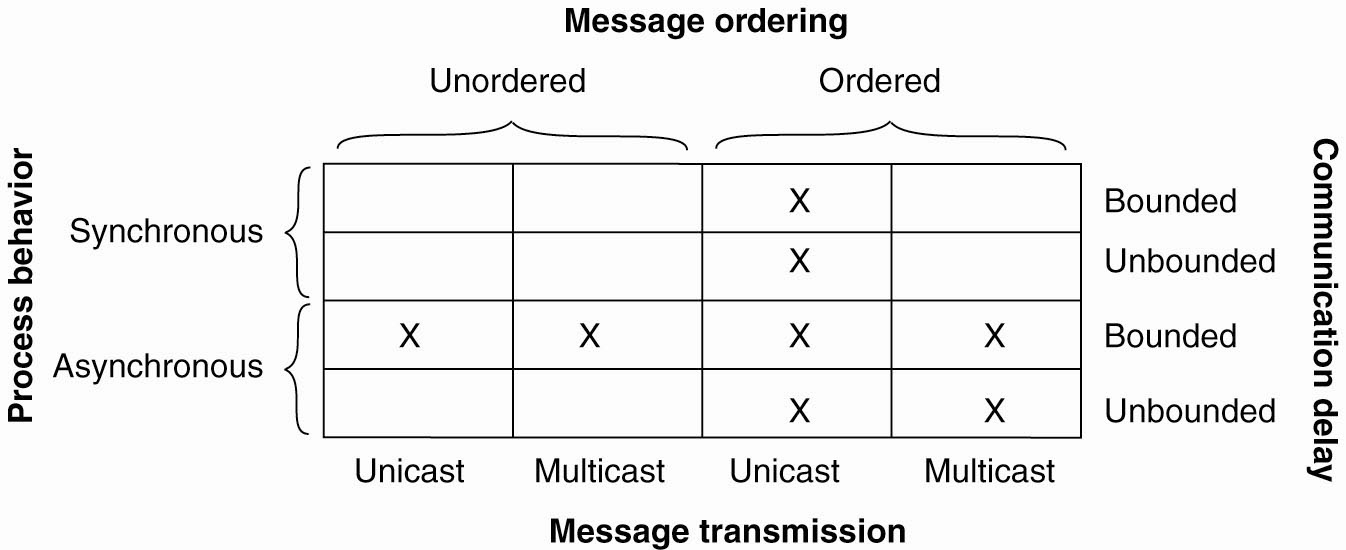 Circumstances under which distributed agreement can be reached.  Note that most distributed systems assume that 
processes behave asynchronously
messages are unicast
communication delays are unbounded (see red blocks)
11
Fault Tolerance
Terminology & Background

Byzantine Fault Tolerance

Issues in client/server

Reliable group communication
12
Agreement in Faulty Systems - 4
Byzantine Agreement [Lamport, Shostak, Pease, 1982]
Assumptions:
Every message that is sent is delivered correctly
The receiver knows who sent the message
Message delivery time is bounded
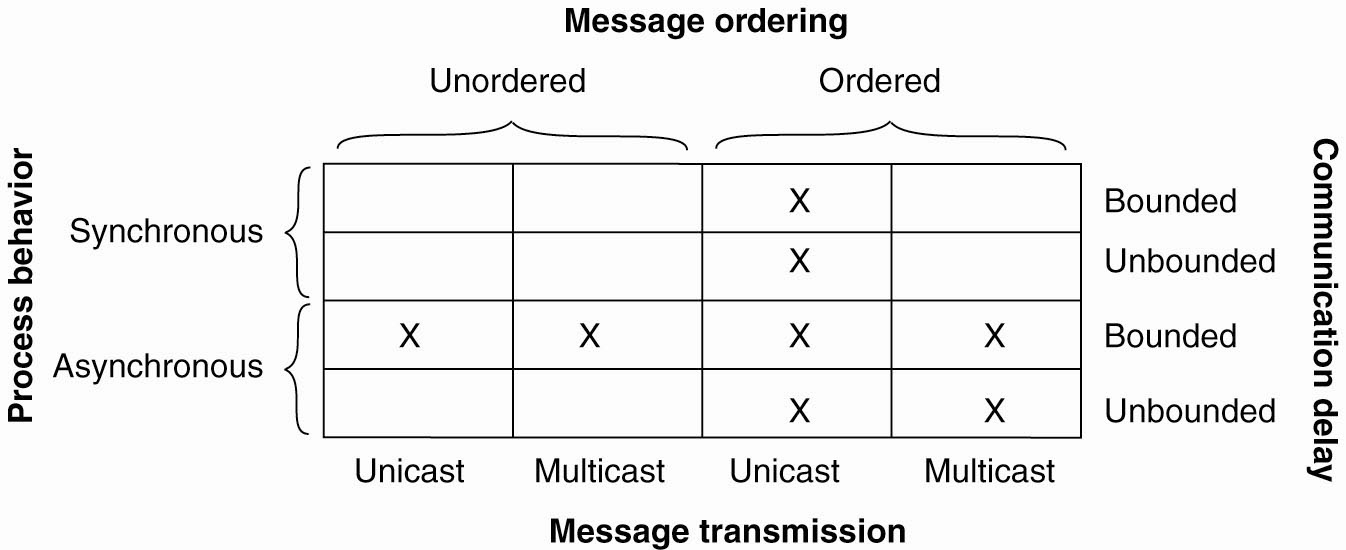 13
Agreement in Faulty Systems - 5
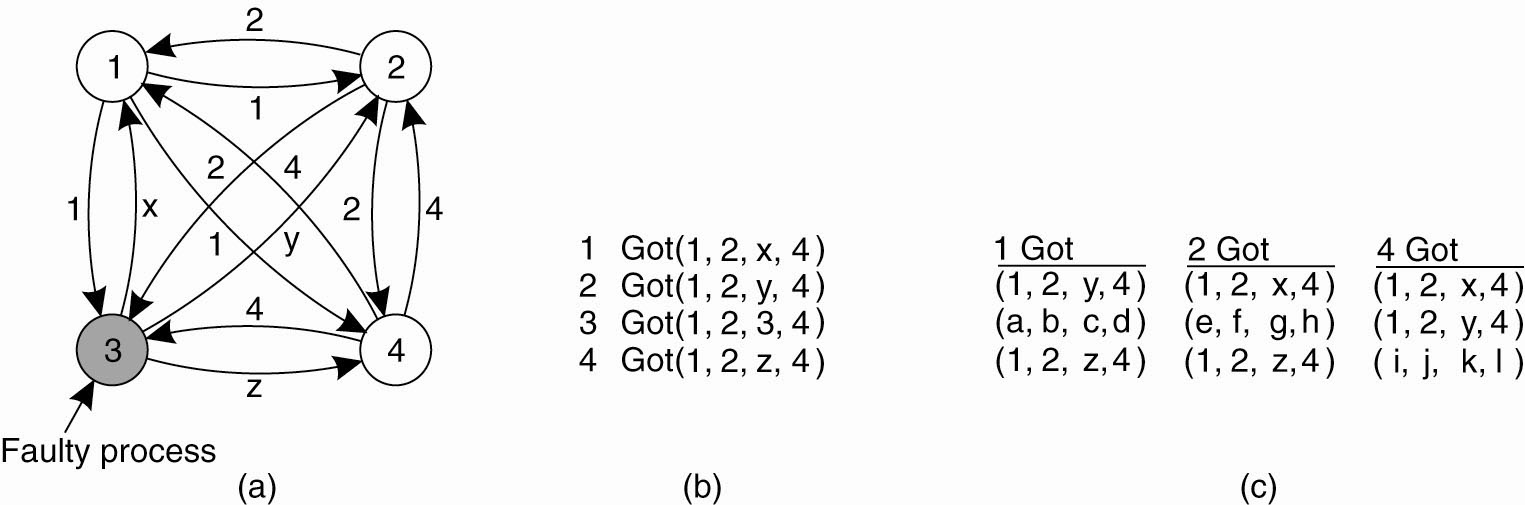 System of N processes, where each process i will provide a value vi to each other.  Some number of these processes may be incorrect (or malicious)

Goal:   Each process learn the true values sent by each of the correct processes
Figure 8-5. The Byzantine agreement problem for three nonfaulty and one faulty process.
14
Byzantine General’s Problem
The Problem:  “Several divisions of the Byzantine army are camped outside an enemy city, each division commanded by its own general.  After observing the enemy, they must decide upon a common plan of action.  Some of the generals may be traitors, trying to prevent the loyal generals from reaching agreement.”
Goal:
All loyal generals decide upon the same plan of action.
A small number of traitors cannot cause the loyal generals to adopt a bad plan.

The paper considers a slightly different version from the standpoint of one general (i.e. process) and multiple lieutenants.
Goal:
All loyal lieutenants obey the same order.
If the commanding general is loyal, the every loyal lieutenant obeys the order he sends.
15
Lamport, Shostak, Pease.  The Byzantine General’s Problem. ACM TOPLAS, 4,3, July 1982, 382-401.
Impossibility Results
General 1
General 1
retreat
attack
attack
attack
General 3
General 2
General 3
General 2
retreat
retreat
No solution for three processes can handle a single traitor.

In a system with m faulty processes agreement can be achieved only if there are 2m+1  (more than 2/3) functioning correctly.
16
Lamport, Shostak, Pease.  The Byzantine General’s Problem. ACM TOPLAS, 4,3, July 1982, 382-401.
Byzantine Agreement Algorithm(oral messages) - 1
Phase 1: Each process sends its value to the other processes.  Correct processes send the same (correct) value to all.  Faulty processes may send different values to each if desired (or no message).



Assumptions: 1) Every message that is sent is delivered correctly; 2) The receiver of a message knows who sent it; 3) The absence of a message can be detected.
17
Lamport, Shostak, Pease.  The Byzantine General’s Problem. ACM TOPLAS, 4,3, July 1982, 382-401.
1
1
1
Byzantine General ProblemExample - 1
Phase 1: Generals announce their troop strengths to each other
P1
P2
P4
P3
18
2
2
2
Byzantine General Problem Example - 2
Phase 1: Generals announce their troop strengths to each other
P1
P2
P4
P3
19
4
4
4
Byzantine General ProblemExample - 3
Phase 1: Generals announce their troop strengths to each other
P1
P2
P4
P3
20
Byzantine Agreement Algorithm (oral messages) - 2
Phase 2: Each process uses the messages to create a vector of responses – must be a default value for missing messages.




Assumptions: 1) Every message that is sent is delivered correctly; 2) The receiver of a message knows who sent it; 3) The absence of a message can be detected.
21
Lamport, Shostak, Pease.  The Byzantine General’s Problem. ACM TOPLAS, 4,3, July 1982, 382-401.
x
y
z
Byzantine General ProblemExample - 4
Phase 2: Each general construct a vector with all troops
P1
P2
P4
P3
22
Byzantine Agreement Algorithm (oral messages) - 3
Phase 3: Each process sends its vector to all other processes.
Phase 4: Each process the information received from every other process to do its computation.




Assumptions: 1) Every message that is sent is delivered correctly; 2) The receiver of a message knows who sent it; 3) The absence of a message can be detected.
23
Lamport, Shostak, Pease.  The Byzantine General’s Problem. ACM TOPLAS, 4,3, July 1982, 382-401.
Byzantine General ProblemExample - 5
Phase 3,4: Generals send their vectors to each other and compute majority voting
P1
P2
P1
P2
P3
P3
P4
P4
(a, b, c, d)
(1,     2,     ?,     4)
(e, f, g, h)
(1,     2,     ?,     4)
(h, i, j, k)
P1
P4
P3
P2
P3
24
(1,     2,     ?,     4)
Byzantine Agreement Algorithm (oral messages) - 4
Byzantine Agreement:
Note: This result only guarantees that each process receives the true values sent by correct processors, but it does not identify the correct processes!
25
Lamport, Shostak, Pease.  The Byzantine General’s Problem. ACM TOPLAS, 4,3, July 1982, 382-401.
Byzantine Agreement Algorithm (signed messages)
Adds the additional assumptions:
A loyal general’s signature cannot be forged and any alteration of the contents of the signed message can be detected.
Anyone can verify the authenticity of a general’s signature.

Algorithm SM(m):
The general signs and sends his value to every lieutenant.
For each i:
If lieutenant i receives a message of the form v:0 from the commander and he has not received any order, then he lets Vi equal {v} and he sends v:0:i to every other lieutenant.
If lieutenant i receives a message of the form v:0:j1:…:jk and v is not in the set Vi then he adds v to Vi and if k < m, he sends the message v:0:j1:…:jk:i to every other lieutenant other than j1,…,jk
For each i: When lieutenant i will receive no more messages, he obeys the order in choice(Vi).

Algorithm SM(m) solves the Byzantine General’s problem if there are at most m traitors.
26
Lamport, Shostak, Pease.  The Byzantine General’s Problem. ACM TOPLAS, 4,3, July 1982, 382-401.
Signed messages
General
General
attack:0
attack:0
retreat:0
attack:0
???
retreat:0:2
Lieutenant 2
Lieutenant 2
Lieutenant 1
Lieutenant 1
attack:0:1
attack:0:1
SM(1) with one traitor
27
Lamport, Shostak, Pease.  The Byzantine General’s Problem. ACM TOPLAS, 4,3, July 1982, 382-401.
Fault Tolerance
Terminology & Background

Byzantine Fault Tolerance

Issues in client/server

Reliable group communication
28
Fault Tolerance in Client/Server Systems
Five different classes of failures that can occur in RPC systems:

The client is unable to locate the server. Can be dealt with at the client.
The request message from the client to the server is lost.
The server crashes after receiving a request.
The reply message from the server to the client is lost.
The client crashes after sending a request.
29
Lost Messages
The request message from the client to the server is lost.
The reply message from the server to the client is lost.

Timers at OS level can be used to detect lost messages.  
From the client standpoint – these two cases look the same but they aren’t.
Idempotent messages aren’t a problem.
Client can safely re-issue a message that isn’t idempotent if there is some way (sequence numbers, stamps) for a server to detect the re-issue
Basically make them idempotent
30
Server Crashes (1)
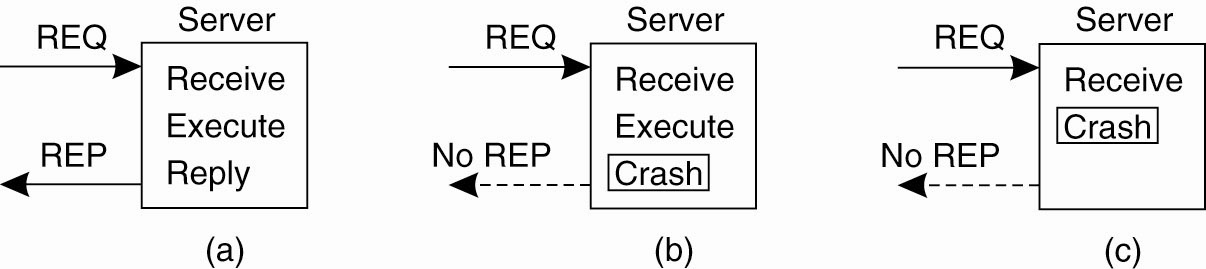 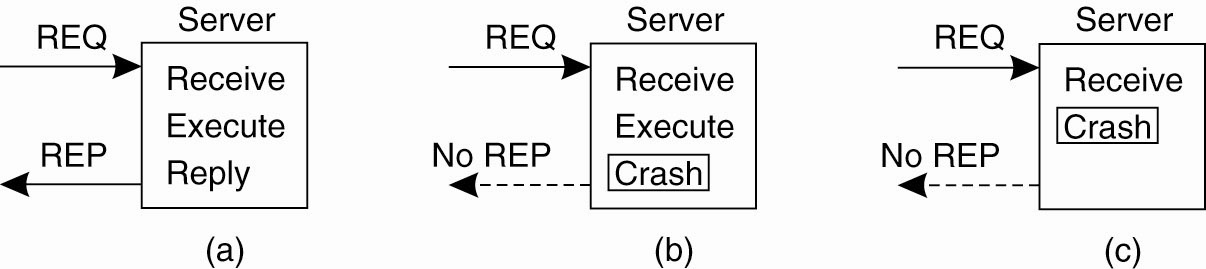 A server in client-server communication.  (a) The normal case. (b) Crash after execution. (c) Crash before execution.
31
Server Crashes (2)
No way for client to differentiate between the two crash cases (b) and (c).
How should client react?  There several options:
At-least-once semantics– client keeps trying (sending messages) until a reply is received.
At-most-once semantics – client gives up
No guarantees
32
Server Crashes (3)
Consider scenario where a client sends text to a print server.
There are three events that can happen at the server: 
Send the completion message (M), 
Print the text (P), 
Crash (C) – at recovery, send ‘recovery’ message to clients. 
Server strategies:
send completion message before printing
send completion message after printing
33
Server Crashes (4)
These events can occur in six different orderings:

M →P →C: A crash occurs after sending the completion message and printing the text.
M →C (→P): A crash happens after sending the completion message, but before the text could be printed.
P →M →C: A crash occurs after sending the completion message and printing the text.
P→C(→M): The text printed, after which a crash occurs before the completion message could be sent.
C (→P →M): A crash happens before the server could do anything.
C (→M →P): A crash happens before the server could do anything.
34
Server Crashes (5)
Client strategies after a crash:
do nothing (i.e. do not re-issue request)
Always re-issue request
Re-issue only if request acknowledged
Re-issue only if request not acknowledged.
35
Server Crashes (6)
Different combinations of client and server strategies in the presence of server crashes.
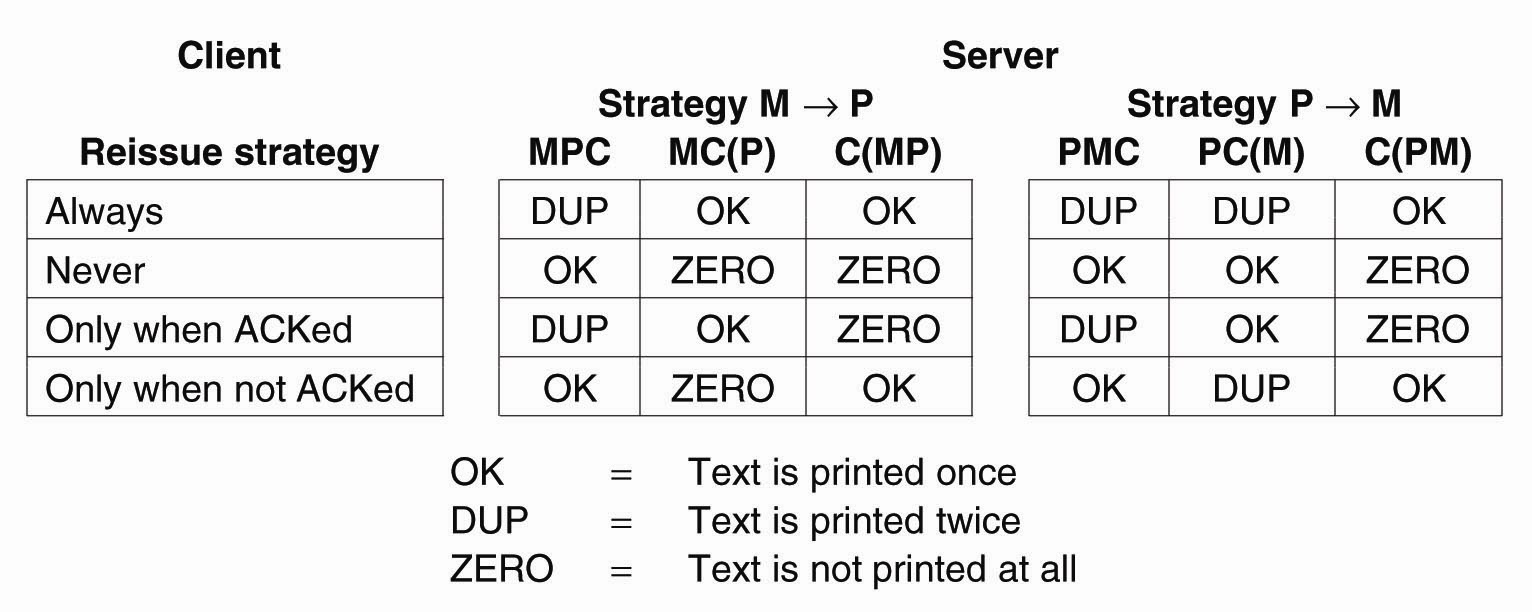 36
Client Crashes
Can create orphans (unwanted computations) that waste CPU, potentially lock up resources and create confusion when client re-boots.
Nelson solutions:
Orphan Extermination – keep a log of RPCs at client that is checked at re-boot time to remove orphans.
Reincarnation – divide time into epochs.  After a client re-boot, increment its epoch and kill off any of its requests belonging to an earlier epoch.
Gentle Reincarnation – at reboot time, an epoch announcement causes all machines to locate the owners of any remote computations.
Expiration – each RPC is given time T to complete (but a live client can ask for more time)
37
Nelson.  Remote Procedure Call. Ph.D. Thesis, CMU, 1981.
Fault Tolerance
Terminology & Background

Byzantine Fault Tolerance

Issues in client/server

Reliable group communication
38
Reliable Group Communication
Can we guarantee that all members of a process group receive all messages delivered to that group?
Simplest solutions assume that we have a small number of processes in the group, processes do not fail, and the group does not change during message transmission.
Approaches that rely on feedback (acknowledgements) do not scale well
Will look at this later in semester
39
Basic Reliable-Multicasting Schemes
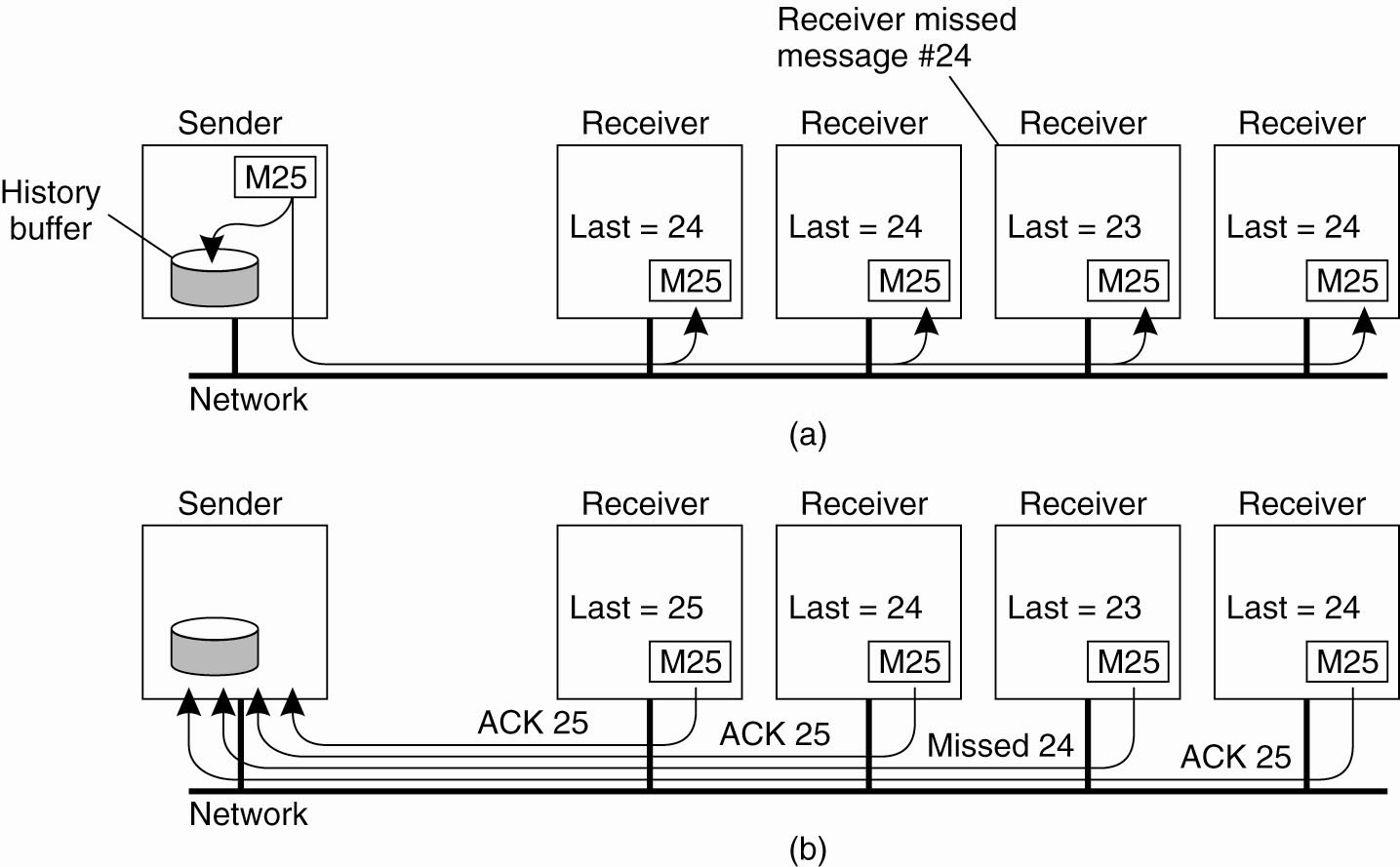 A simple solution to reliable multicasting when all receivers are known and are assumed not to fail
(a) Message transmission. (b) Reporting feedback.
40
Atomic Multicast
All messages are delivered in the same order to “all” processes
Group view: the set of processes known by  the sender when it multicast the message
Virtual synchronous multicast: a message multicast to a group view G is delivered to all nonfaulty processes in G
If sender fails after sending the message, the message may be delivered to no one
41
Virtual Synchrony (1)
Logical organization of a distributed system to distinguish between message receipt and message delivery.
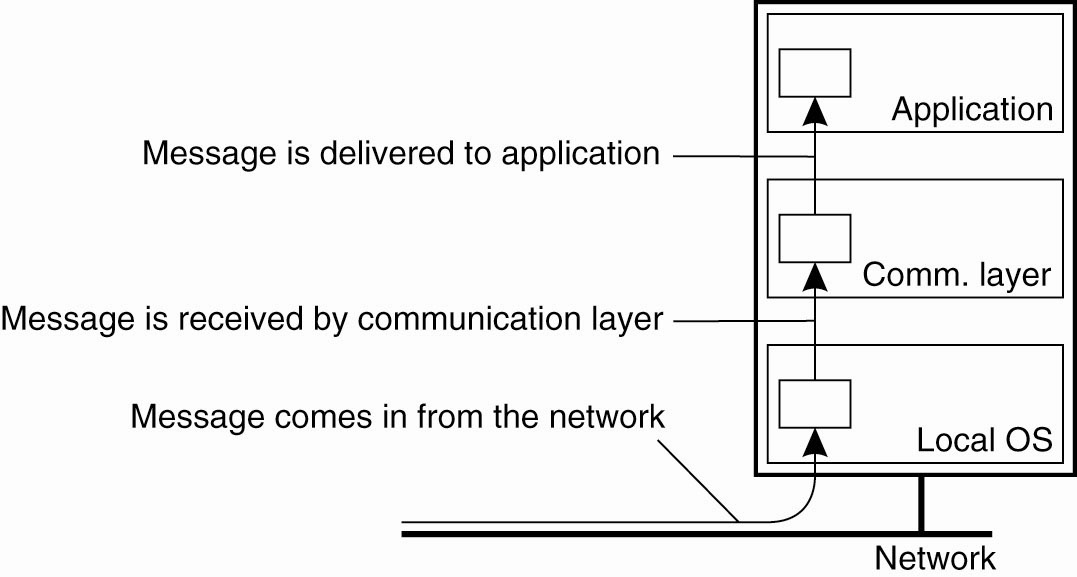 42
Group
address
expansion
Leave
Group
send
Multicast
Group membership
Fail
communication
management
Join
Process group
Group communication
Group membership service
Provides an interface for group membership changes
Implements a failure detector
Notifies members of group membership changes
43
View delivery
A view reflects current membership of group
A view is delivered when a membership change occurs and the application is notified of the change
View-synchronous group communication
the delivery of a new view draws a conceptual line across the system and every message is either delivered on side or the other of that line
44
a (allowed).
b (allowed).
p crashes
p crashes
p
p
q
q
r
r
view (q, r)
view (q, r)
view (p, q, r)
view (p, q, r)
c (disallowed).
d (disallowed).
p crashes
p crashes
p
p
q
q
r
r
view (q, r)
view (q, r)
view (p, q, r)
view (p, q, r)
View-synchronous group communication
45
Virtual Synchrony (2)
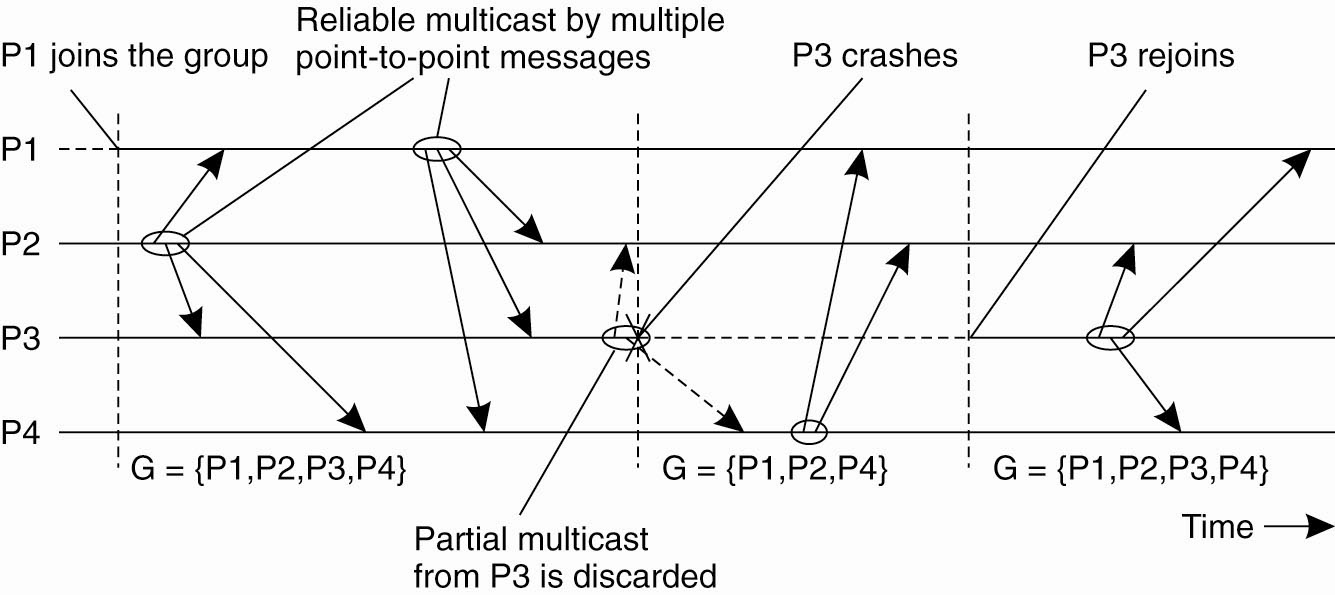 46
Virtual Synchrony Implementation: [Birman et al., 1991]
Only stable messages are delivered

Stable message: a message received by all processes in the message’s group view

Assumptions (can be ensured by using TCP): 
Point-to-point communication is reliable
Point-to-point communication ensures FIFO-ordering
47
Message Ordering (1)
Four different orderings are distinguished:
Unordered multicasts
FIFO-ordered multicasts
Causally-ordered multicasts
Totally-ordered multicasts

Atomicity (everyone sees same order) is an orthogonal property
48
Unordered Multicast
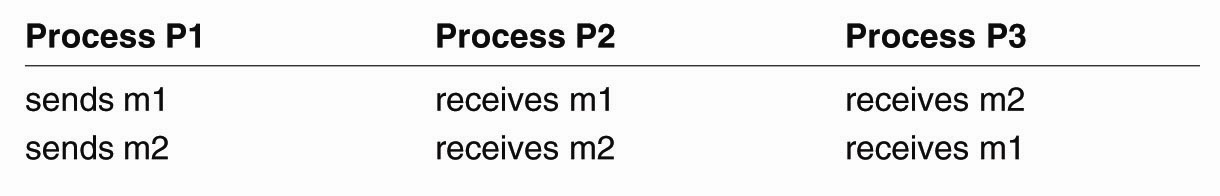 Figure 8-14. Three communicating processes in the same group.  The ordering of events per process is shown along the vertical axis.
49
FIFO Multicast
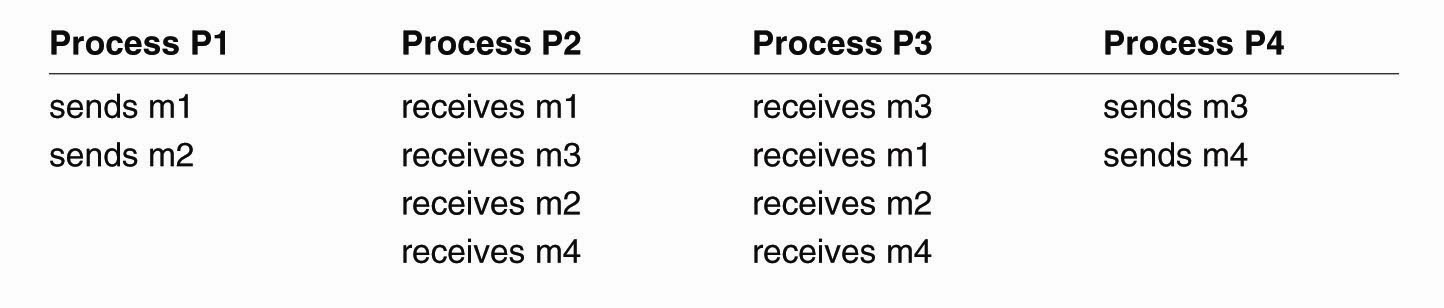 Figure 8-15. Four processes in the same group with two different senders, and a possible delivery order of messages under FIFO-ordered multicasting
50
Virtual Synchrony Implementation: Example
Gi = {P1, P2, P3, P4, P5}

P5 fails

P1 detects that P5 has failed

P1 send a “view change” message to every process in  Gi+1 = {P1, P2, P3, P4}
P2
P3
change view
P1
P4
P5
51
Virtual Synchrony Implementation: Example
Every process 
Send each unstable message m from Gi to members in Gi+1
Marks m as being stable
Send a flush message to mark that all unstable messages have been sent
unstable message
P2
P3
P1
flush 
message
P4
P5
52
Virtual Synchrony Implementation: Example
Every process 
After receiving a flush message from any process in Gi+1 installs Gi+1
P2
P3
P1
P4
P5
53
Important Lessons
Terminology & Background
Failure models

Byzantine Fault Tolerance
Protocol design  with and without crypto
How many servers do we need to tolerate

Issues in client/server
Where do all those RPC failure semantics come from?

Reliable group communication
How do we manage group membership changes as part of reliable multicast
54
Scalable Reliable Group Communication - 1
Scalable Reliable Multicasting (SRM) – uses only negative acknowledgements

Several receivers have scheduled a request for retransmission, but the first retransmission request leads to the suppression of others.
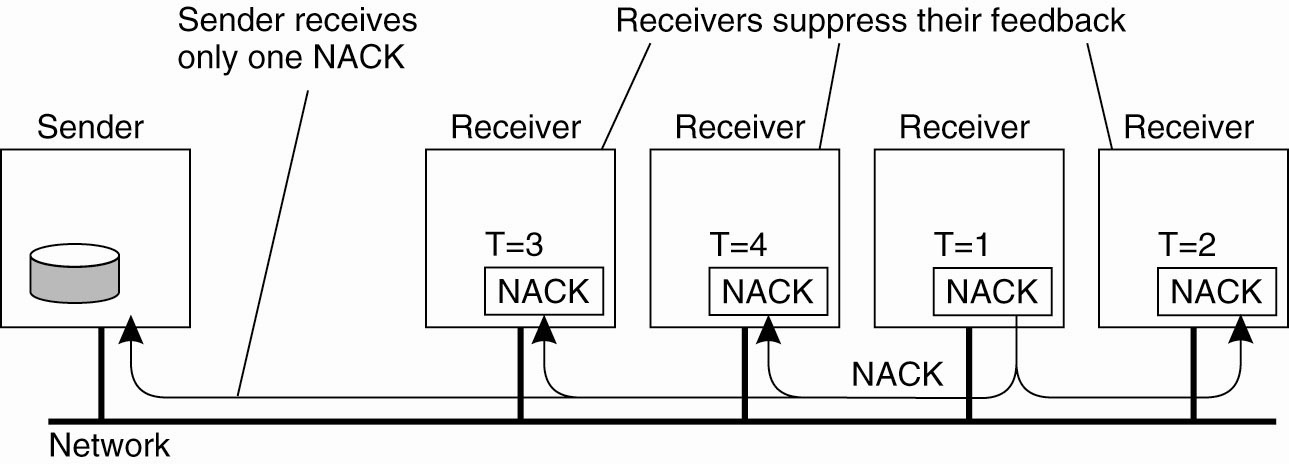 55
Scalable Reliable Group Communication - 2
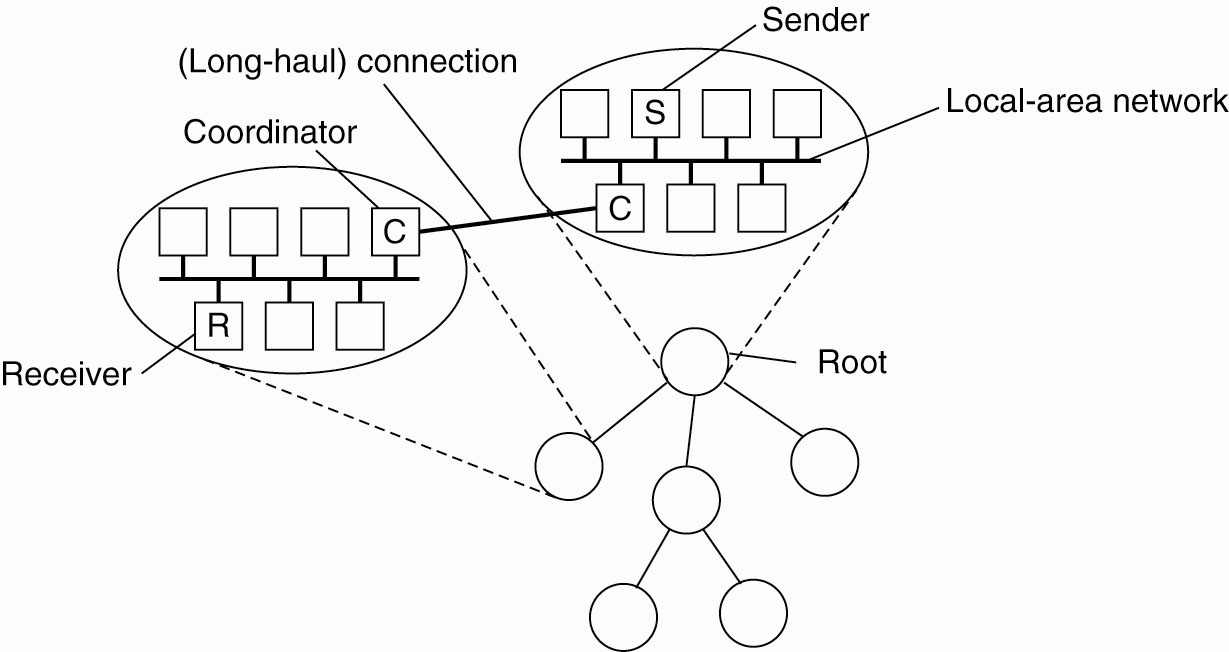 The essence of hierarchical reliable multicasting.  Each local coordinator forwards the message to its children and later handles retransmission requests.
Construction of the coordinator tree, which is typically done dynamically, is one of the main problems with implementing this approach.
56
Byzantine General’s Problem
Also in the paper:
Approximate agreement  (ex: agreement on time or troop strength within a delta) – no impact on impossibility results
Case where not every process can send directly to every other process.  Looks at both oral and signed messages.
57
Lamport, Shostak, Pease.  The Byzantine General’s Problem. ACM TOPLAS, 4,3, July 1982, 382-401.
Agreement in Faulty Systems - 6
For other types of systems, agreement is impossible:
“No completely asynchronous consensus protocol can tolerate even a single unannounced process death.”
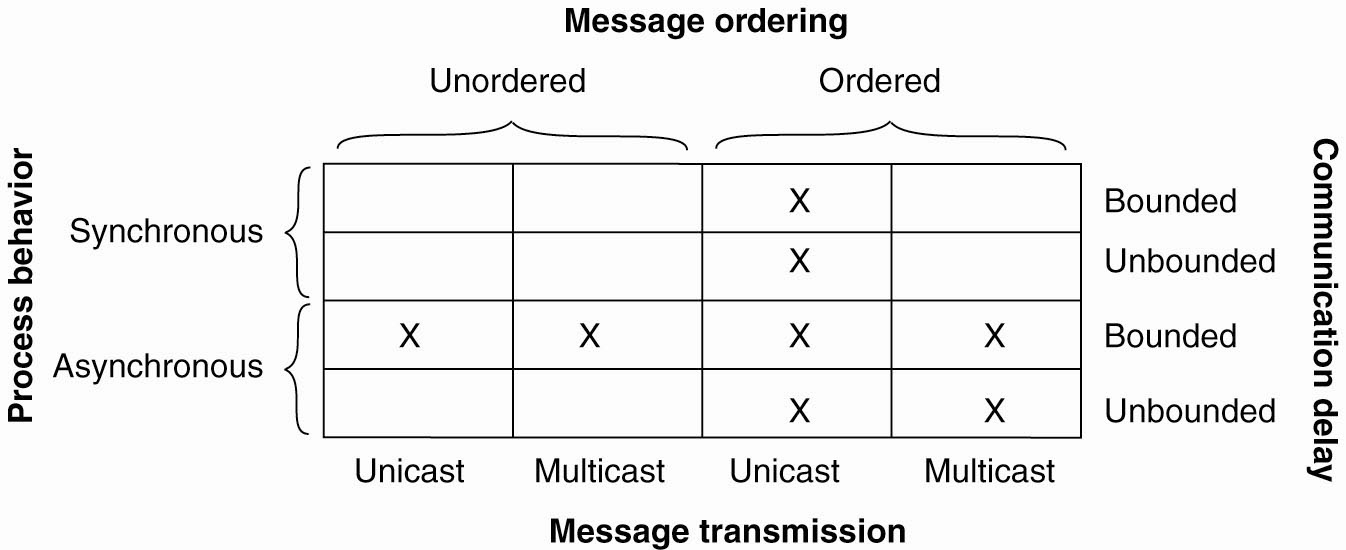 58
Fischer, Lynch.  The Impossibility of Distributed Consensus with One Faulty Process. JACM, 32,2, April 1985, 374-382.
Agreement in Faulty Systems - 7
Processing is completely asynchronous: i.e. no assumptions about relative speed of processes or delays on message delivery.
Consensus problem:
Each process starts with an initial value {0,1}.  A non-faulty process decides on a value {0,1} by entering an appropriate decision state.
All non-faulty processes that make a decision are required to choose the same value.
Processes are modeled as automata.  In one step, a process can attempt to receive a message, perform a local computation on the basis of whether or not a message was delivered to it and send an arbitrary but finite set of messages to other processes.
Atomic broadcast assumed – if one non-faulty process receives a message, than all non-faulty processes do.  Every message is eventually delivered as long as the destination processes makes infinitely many attempts to receive; however, messages can be delayed and delivered out of order.
agreement
59
Fischer, Lynch.  The Impossibility of Distributed Consensus with One Faulty Process. JACM, 32,2, April 1985, 374-382.